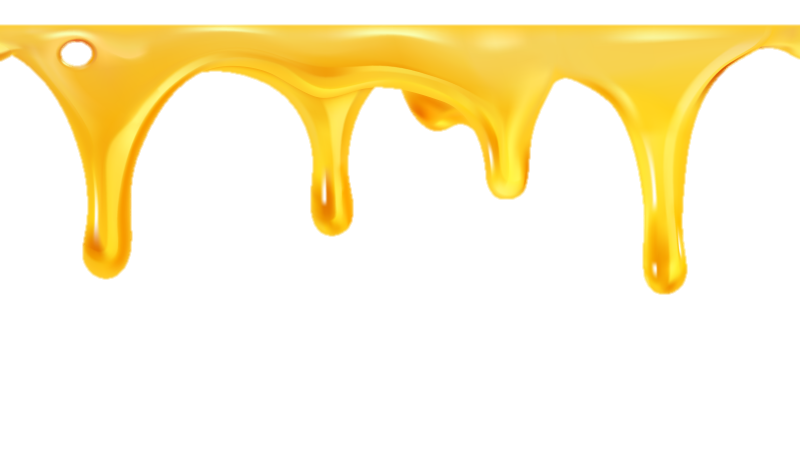 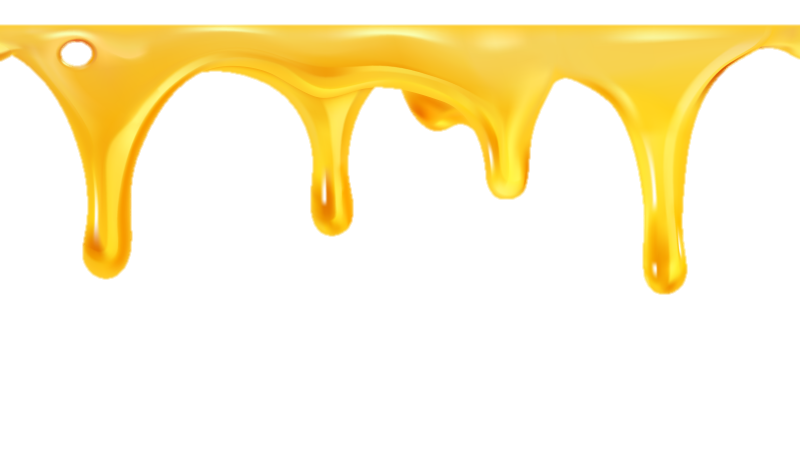 To What Extent is Florida's Bee Shortage a Problem
Dylan Martin #7336
BUZZ
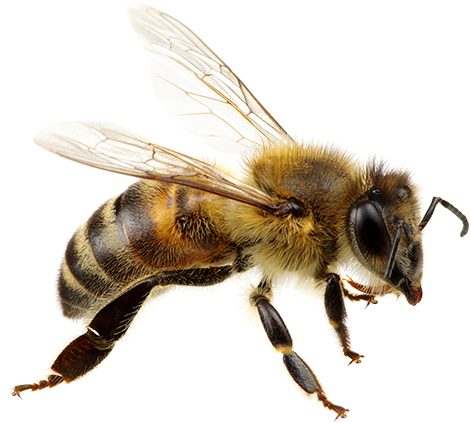 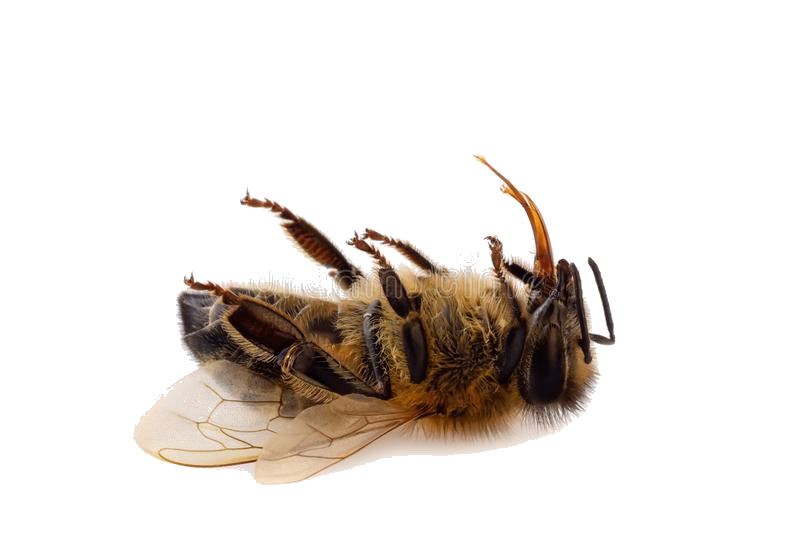 (Kosolovskyy, 2020)

(NICEPNG, 2019)
NOTHING HONEY-SWEET!
Perspectives
Environmental
(Ecology)
Political
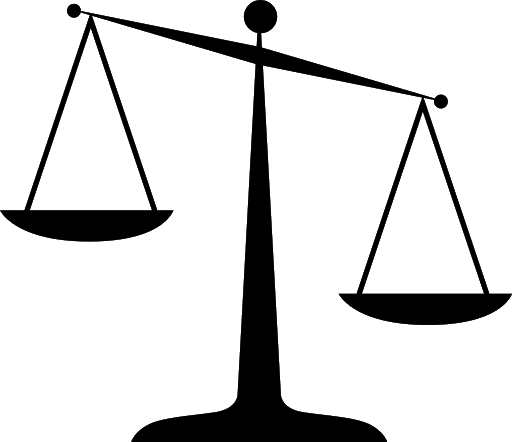 Regulation/
Legislation
Avarice
Economic
(Business)
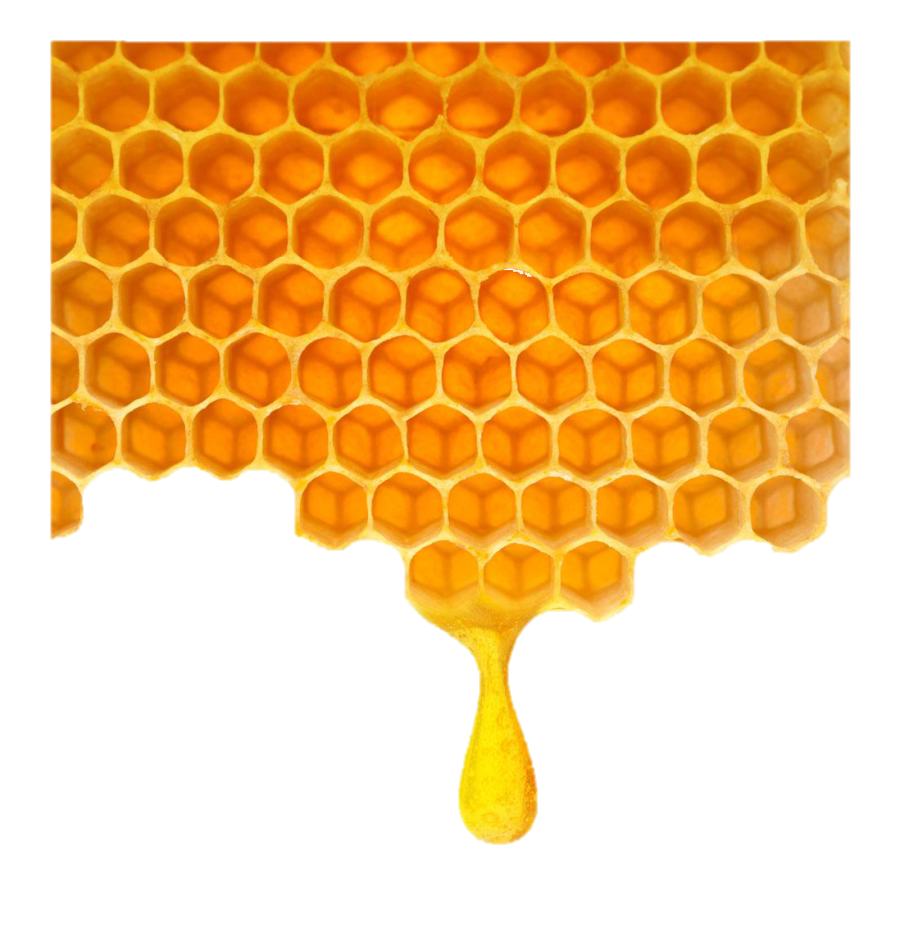 Bee shortages are a huge problem politically due to a lack of regulation and threatening government actions
huge
Thesis
Local Significance
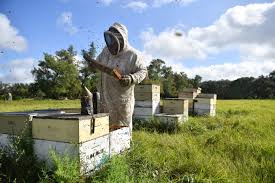 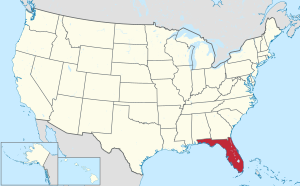 (Kimel, 2020)
(City-data,com, 2019)
Reasons
Allowance of threats to bees
Absence of Regulation and Legislation
Problem
Passivity
Greed
Regulation & Legislation
The Bureau of Plant & Apiary Inspection of the FDACS
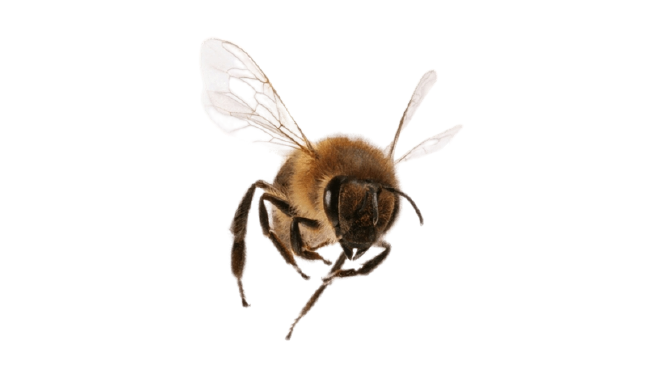 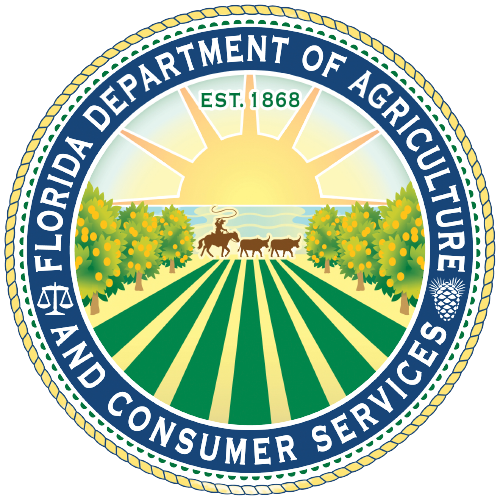 (Kosolovskyy, 2020)
(Kimel, 2020)
Colony Collapse Disorder
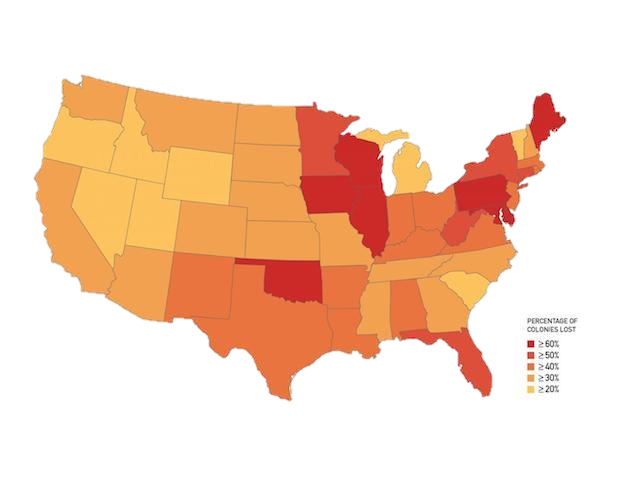 Lack of Information
(Casey, 2015)
Threat Allowance
Mexican Government — Yucatan Peninsula Deforestation
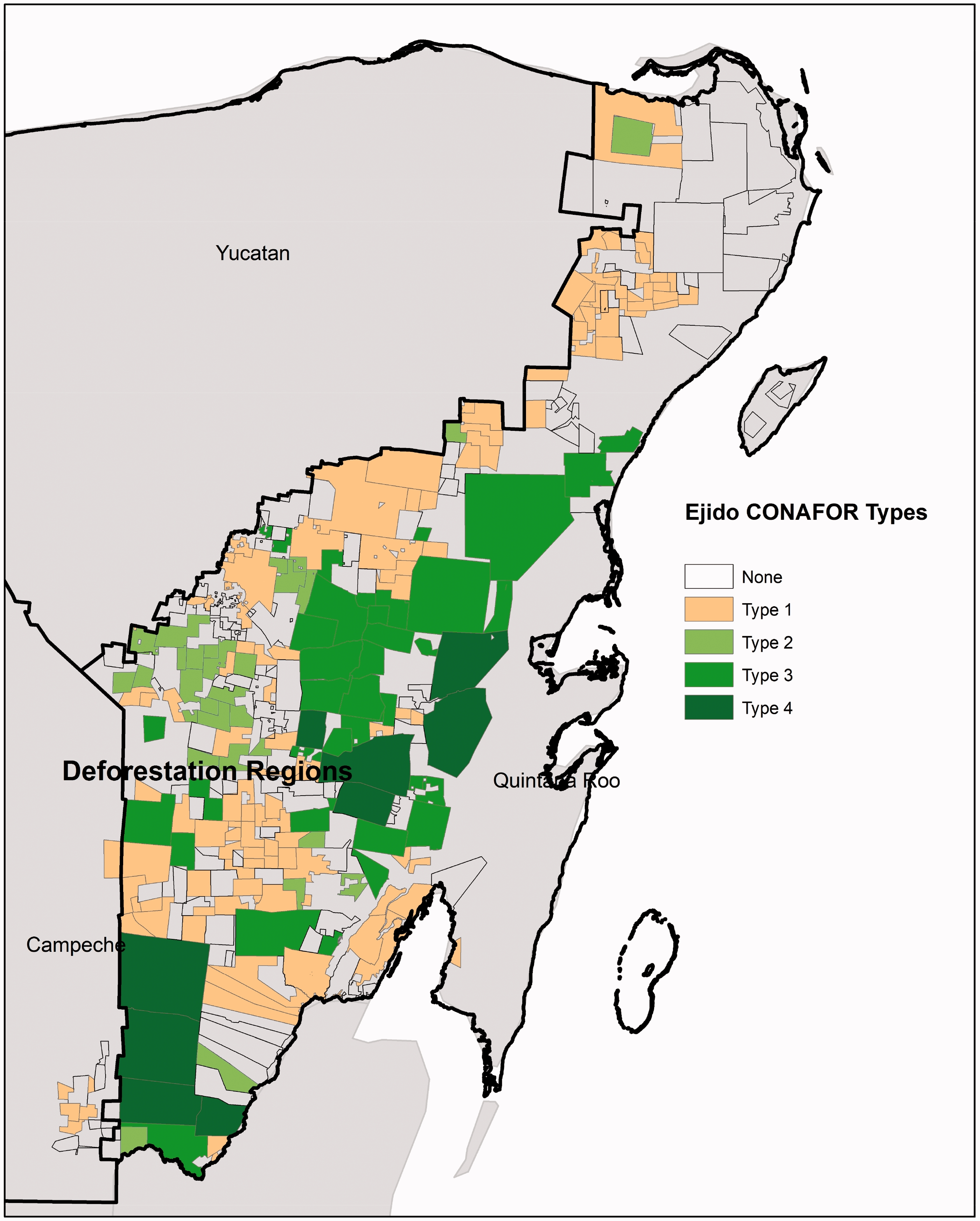 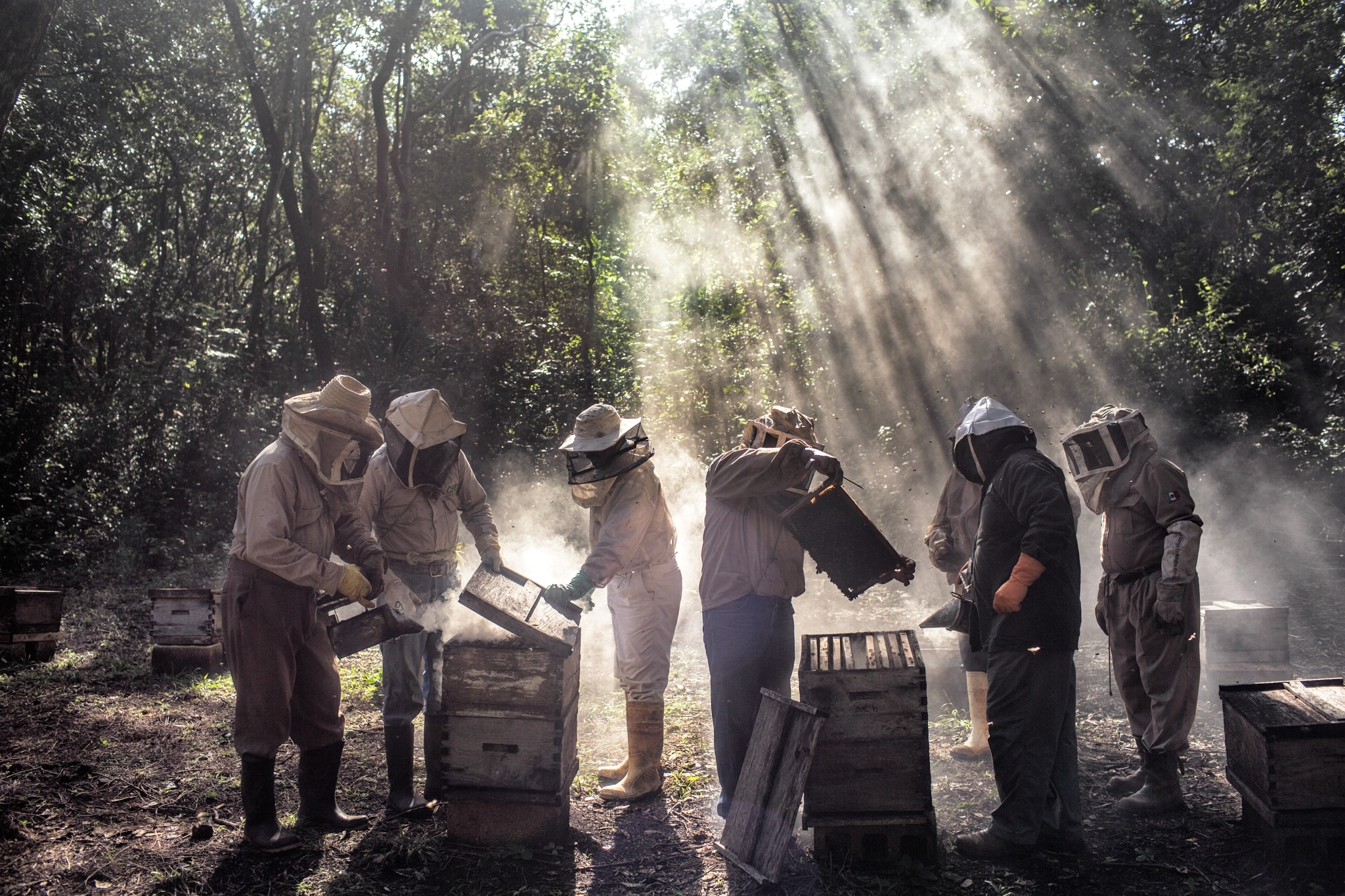 Ellis, 2020
Strochlic, 2019
Russian Honeybee Decline
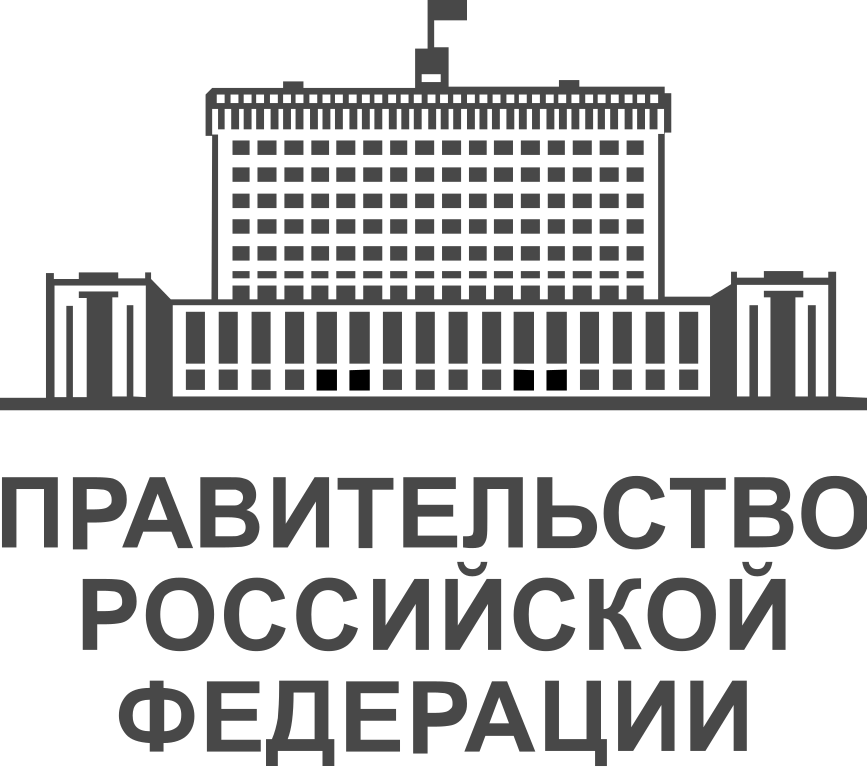 Greed
(Landportal, 2021)
Recap
Governments
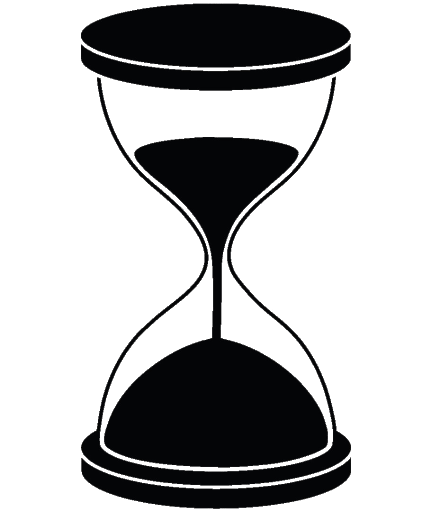 Lack of information, legislation, regulation
Allowing threats
TOO LATE
Transition to Solutions
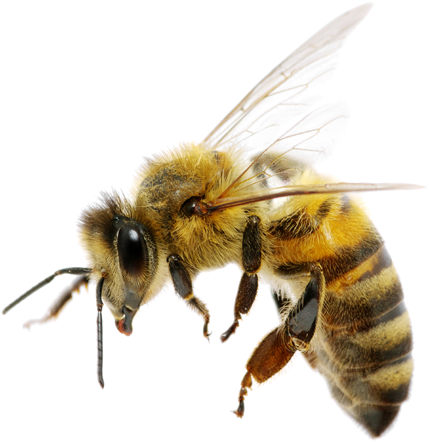 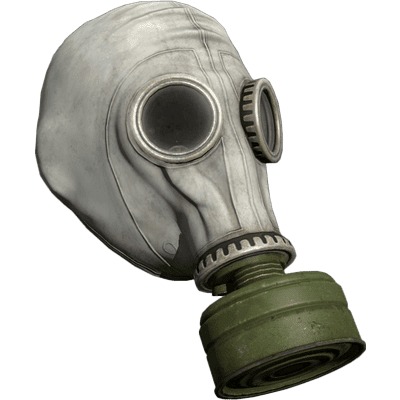 (StickPNG, 2021)
(Pngimg, 2020)
Solutions
City Regulation
Pesticide Legislation
Informed Public
Reducing Threat
Fix
Global Solution
German legislation
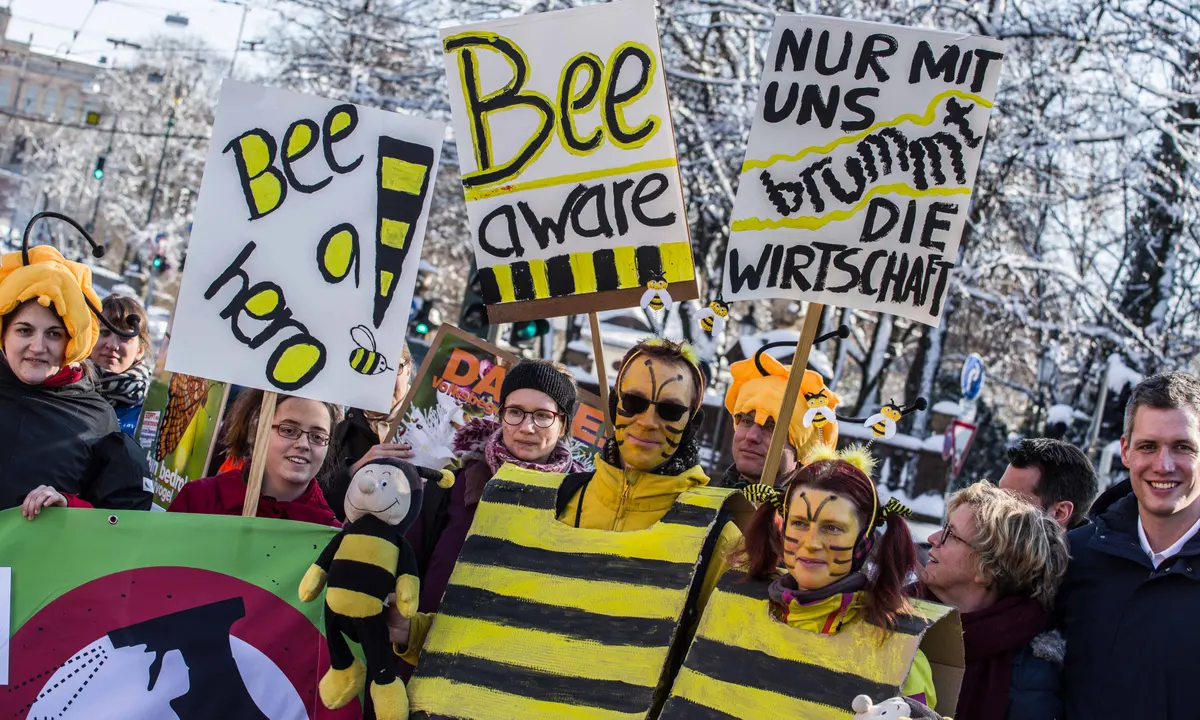 Connolly, 2019
Global Solution
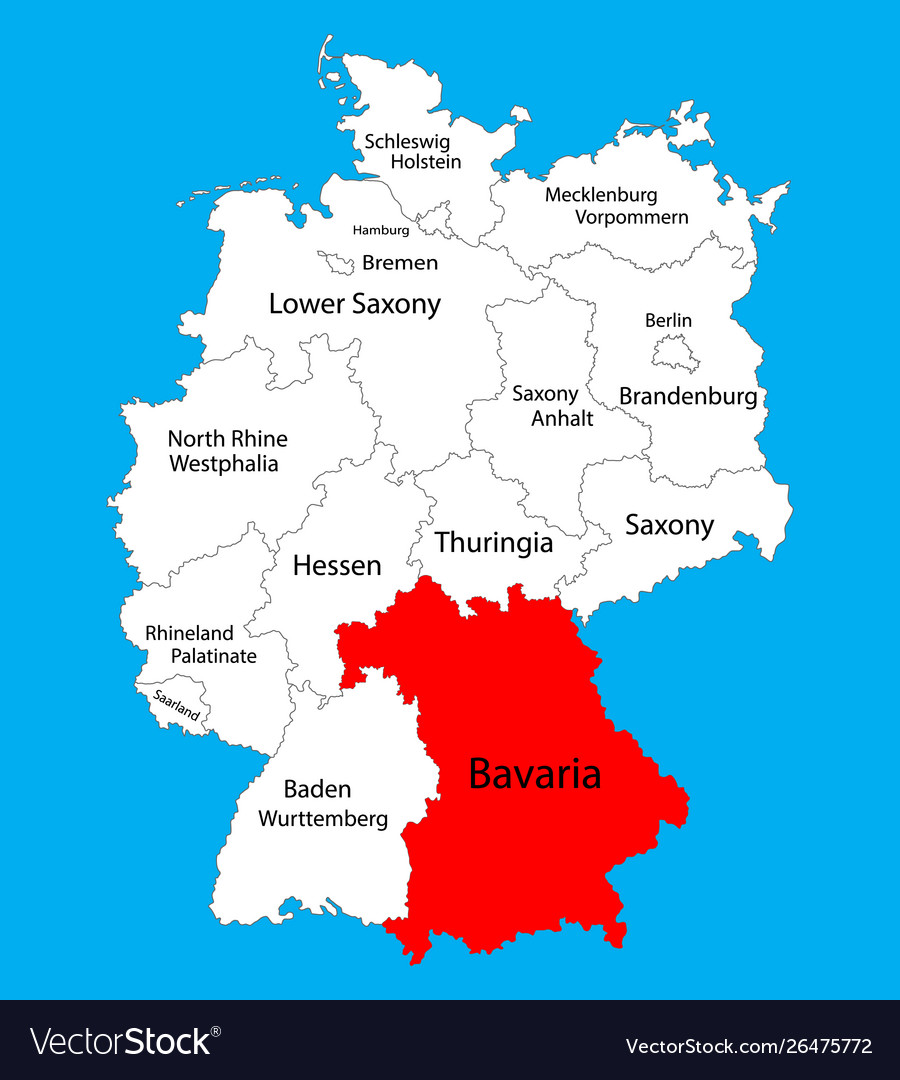 Bavaria specifically
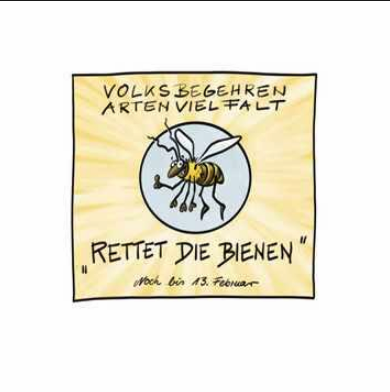 (CleaningCommunity, 2021)
(VectorStock, 2021)
Local Solution
Regulating on a city level (Ljubljana, Slovenia)
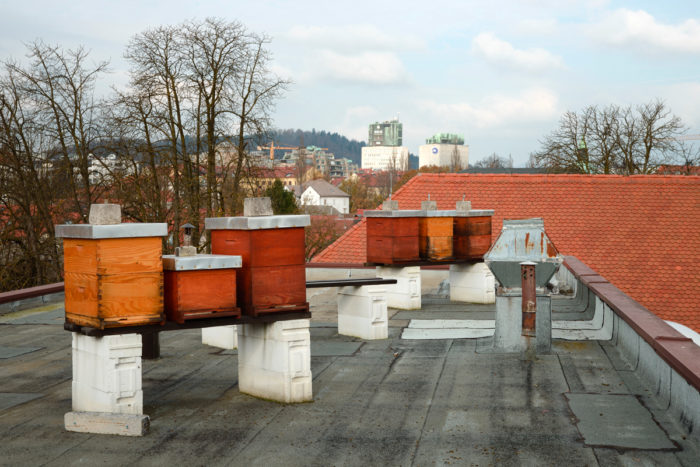 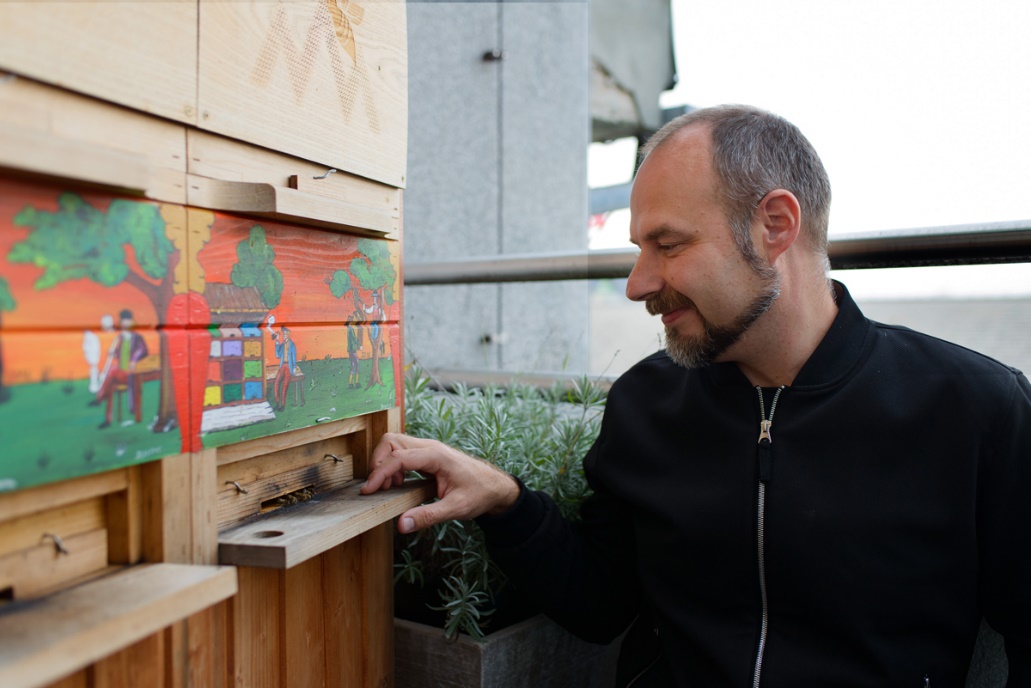 (Hruby, 2019)
(Hruby, 2019)
Hive Mind
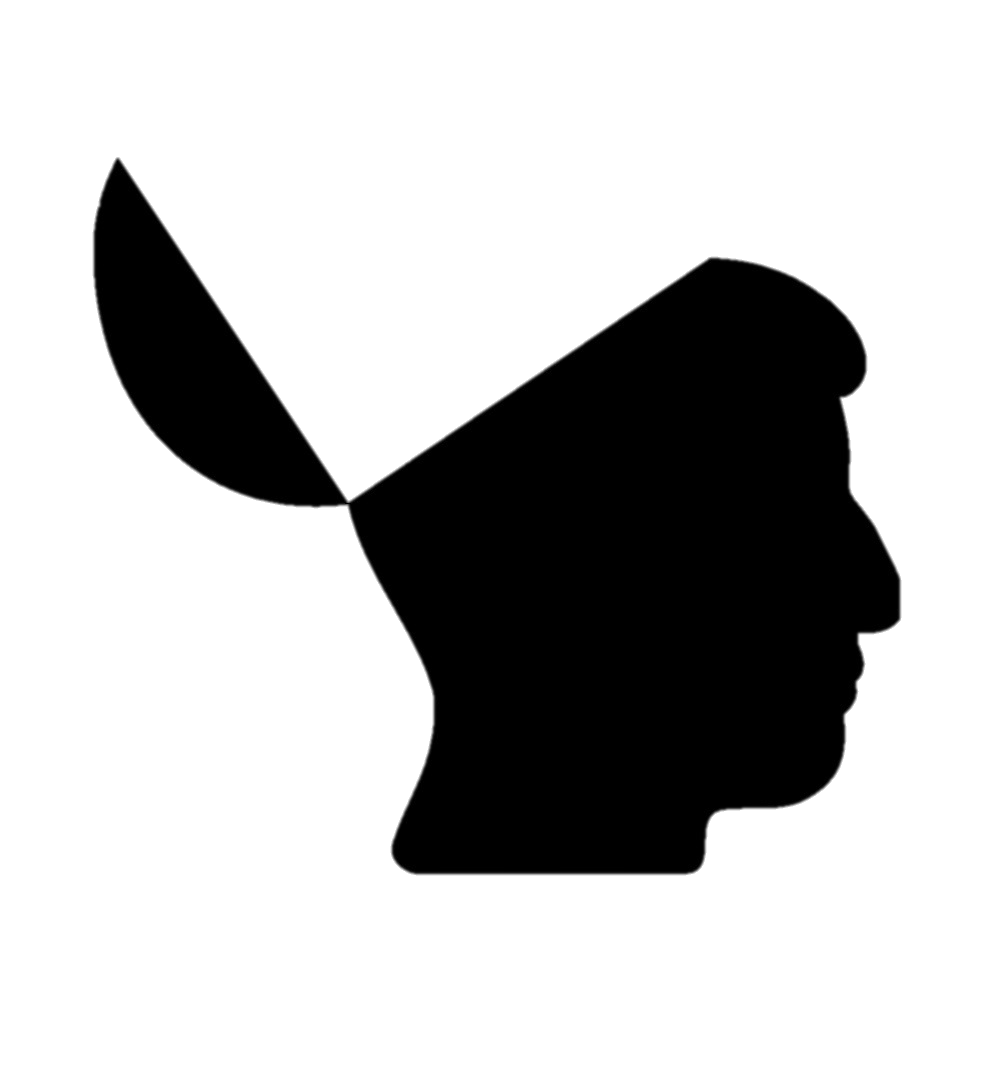 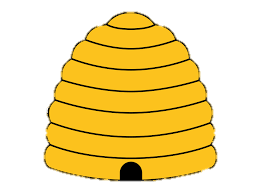 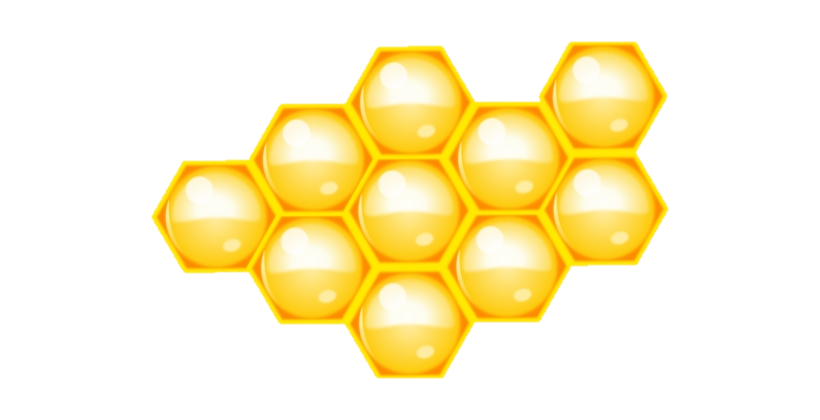 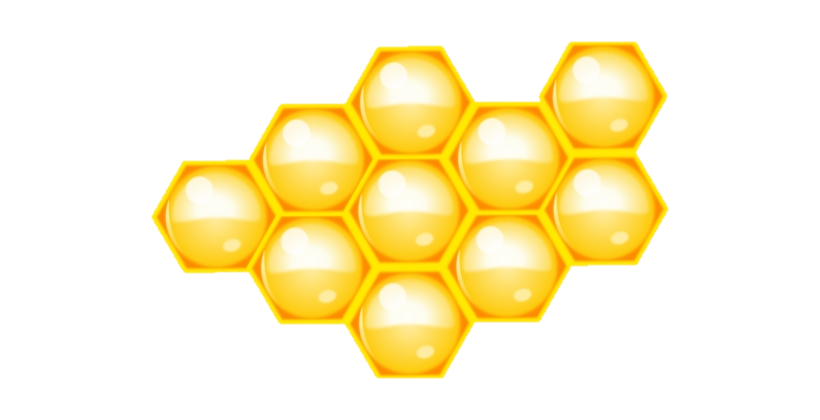 (Vexels, 2021)
School System Implementation
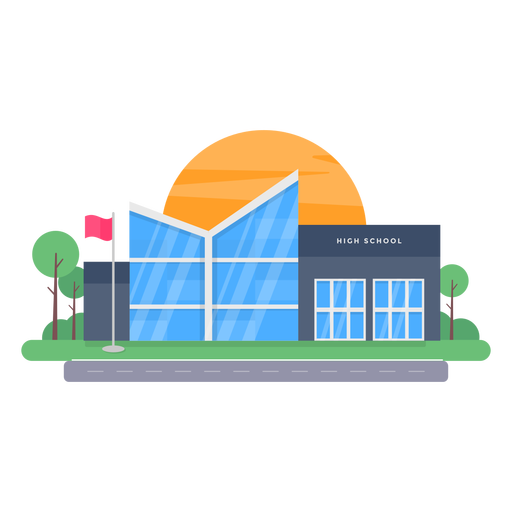 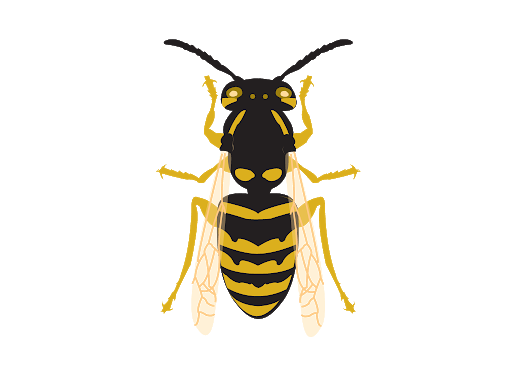 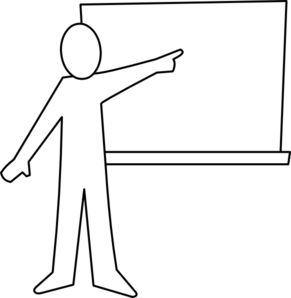 (Vexels, 2021)
(StickPNG, 2021)
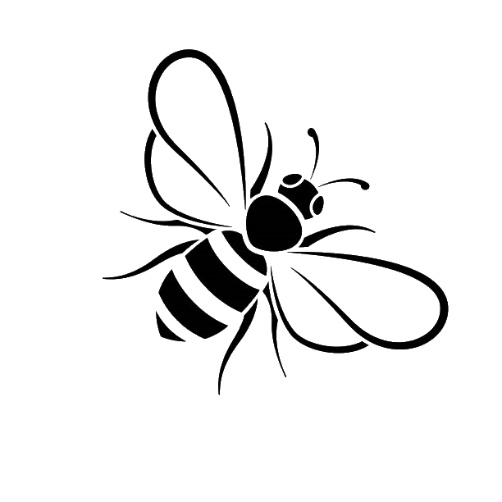 Hive Mind through School Implementation
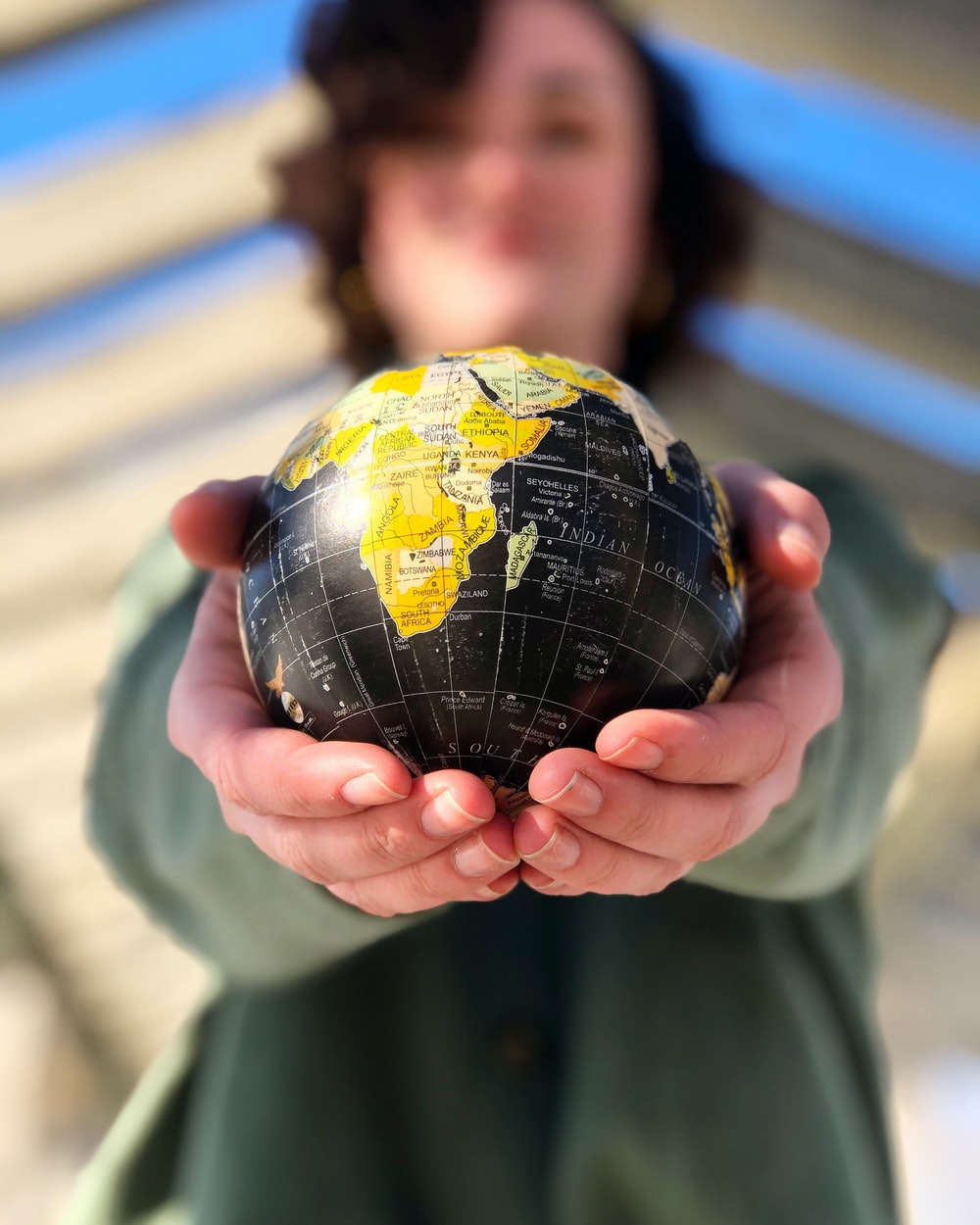 Final ThoughtWhy does it all matter?
(Unsplash, 2021)
References
https://www.dreamstime.com/macro-close-up-dead-honey-bee-white-background-macro-close-up-dead-honey-bee-white-background-image123292810
https://www.nicepng.com/ourpic/u2a9o0i1o0t4u2i1_flying-bee-png-flying-honey-bee-png/
http://www.city-data.com/city/Sarasota-Florida.html
https://www.heraldtribune.com/story/business/2020/11/30/sarasota-manatee-beekeepers-keep-honey-flowing/6372336002/
https://www.cbsnews.com/news/40-percent-of-u-s-bee-colonies-died-in-past-year/
https://www.nationalgeographic.com/environment/2019/04/unlikely-feud-beekeepers-mennonites-simmers-mexico/
https://bioone.org/journals/Tropical-Conservation-Science/volume-10/issue-1/1940082917697259/Deforestation-Processes-in-the-State-of-Quintana-Roo-Mexico/10.1177/1940082917697259.full
https://data.landportal.info/organization/government-russia
References cont.
(n.d.). Retrieved February 24, 2021, from https://www.google.com/search?q=bee%2Btransparent%2Bbackground&tbm=isch&ved=2ahUKEwjOw6qpyP3uAhXR1lkKHbB7AA0Q2-cCegQIABAA&oq=bee%2Btransparent%2Bbackground&gs_lcp=CgNpbWcQAzIECAAQQzICCAAyAggAMgIIADICCAAyAggAMgIIADICCAAyAggAMgIIAFDtpgJY7aYCYI6tAmgAcAB4AIABW4gBW5IBATGYAQCgAQGqAQtnd3Mtd2l6LWltZ8ABAQ&sclient=img&ei=LK0zYM79F9Gt5wKw94Fo&bih=578&biw=1263&rlz=1C1GCEB_enUS918US918&hl=en-US&safe=active&ssui=on#imgrc=Keq_fu2lBdZ_5M​
​
Bavaria campaigners abuzz as Bees Petition forces farming changes. (2019, February 14). Retrieved February 24, 2021, from https://www.theguardian.com/world/2019/feb/14/bavaria-campaigners-abuzz-as-bees-petition-forces-farming-changes​
​
Bee png image with transparent background. (n.d.). Retrieved February 24, 2021, from https://pngimg.com/image/74690​
​
GP 5 gas Mask transparent PNG - StickPNG. (n.d.). Retrieved February 24, 2021, from https://www.stickpng.com/img/objects/gas-masks/gp-5-gas-mask​
​
Mirabilia. (n.d.). Honey bee Drawing PNG , free transparent Clipart - ClipartKey. Retrieved February 24, 2021, from https://www.clipartkey.com/view/hibRmo_honey-bee-drawing-png/​
​
Modern-high-school-building-illustration. (n.d.). Retrieved February 24, 2021, from https://www.vexels.com/png-svg/preview/152831/modern-high-school-building-illustration​
​
Referendum in Bavaria for bees. (2019, March 10). Retrieved February 24, 2021, from https://www.cleaningcommunity.net/referendum-in-bavaria-for-bees/​
​
Wilson, A. (2020, February 24). Photo by Alyssia Wilson on Unsplash. Retrieved February 24, 2021, from https://unsplash.com/photos/8O0_aFy72KY